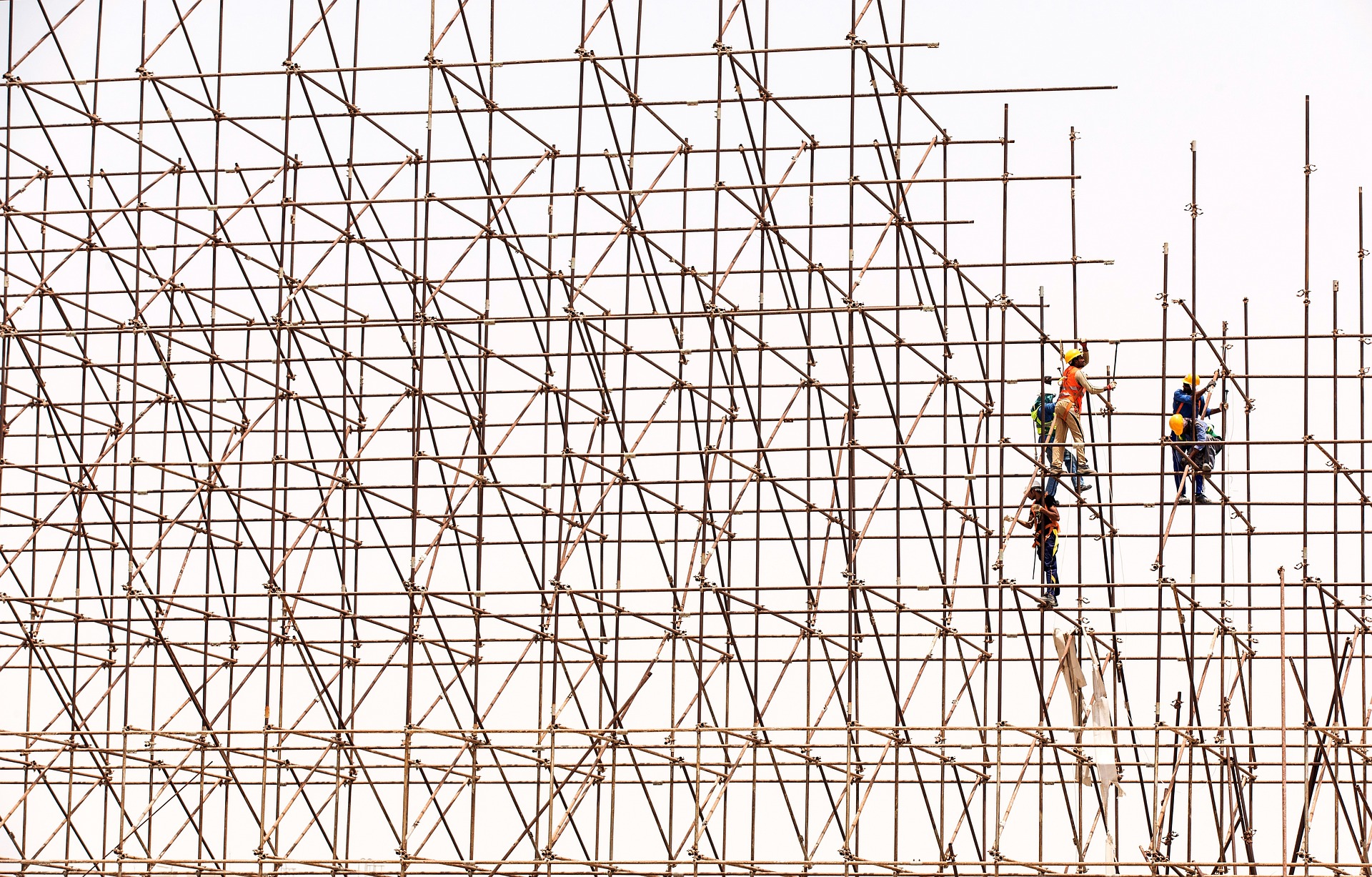 Introduction to
Research ethics
Lukas Wallrich (l.wallrich@gold.ac.uk) | January 2023 .
Aims for today
Understand the need to think about ethics when conducting research & the key ethical principles

Understand the process to obtain ethical approval

Identify topics and methods likely to give rise to particular challenges
[Speaker Notes: Antes et al., 2009; Groessl, 2012; Harkrider et al., 2012]
Why research ethics?
Taking responsibilities seriously
Towards participants volunteering their time
Towards “science” reliant on trust
Towards yourself – not causing harm

Getting the research project done
No ethical approval  failed project
Ethics breaches  academic misconduct
[Speaker Notes: Tuskegee syphillis study: https://en.wikipedia.org/wiki/Tuskegee_Syphilis_Study  https://globalhealth.harvard.edu/the-legacy-of-the-tuskegee-study/]
BPS Principles
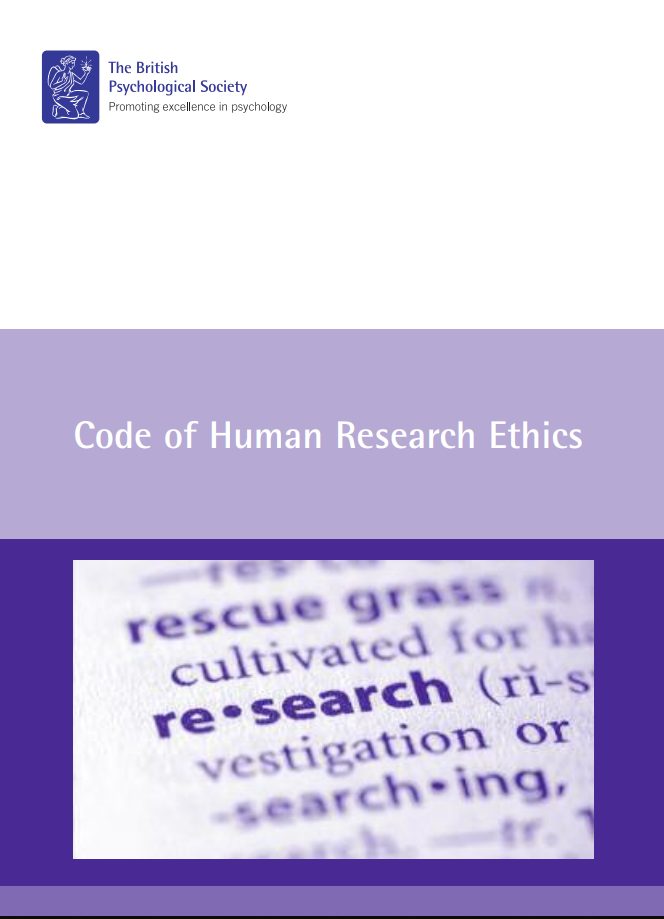 Respect for the autonomy, privacy and dignity of individuals and communities 	(Informed consent)
Scientific integrity
Social responsibility
Maximising benefit and minimising harm
[Speaker Notes: https://www.bps.org.uk/sites/bps.org.uk/files/Policy/Policy%20-%20Files/BPS%20Code%20of%20Human%20Research%20Ethics.pdf

Respect: transparency
Integrity: worthwhile, not wasting time
Responsibility: aim to benefit participants and communities, and not disrupt the work of others (should be no risk to participants, if there is, well justified and limitation + mitigation measures in place)]
Valid consent
“Researchers should ensure that every person from whom data are gathered for the purposes of research consents freely to the process on the basis of adequate information. They should be able, during the data gathering phase, freely to withdraw or modify their consent and to ask for the destruction of all or part of the data that they have contributed.” 

(Section 4 of BPS Guidelines on Human Research Ethics)
“Researchers should ensure that every person from whom data are gathered for the purposes of research consents freely to the process on the basis of adequate information. They should be able, during the data gathering phase, freely to withdraw or modify their consent and to ask for the destruction of all or part of the data that they have contributed.” 

(Section 4 of BPS Guidelines on Human Research Ethics)
“Researchers should ensure that every person from whom data are gathered for the purposes of research consents freely to the process on the basis of adequate information. They should be able, during the data gathering phase, freely to withdraw or modify their consent and to ask for the destruction of all or part of the data that they have contributed.” 

(Section 4 of BPS Guidelines on Human Research Ethics)
“Researchers should ensure that every person from whom data are gathered for the purposes of research consents freely to the process on the basis of adequate information. They should be able, during the data gathering phase, freely to withdraw or modify their consent and to ask for the destruction of all or part of the data that they have contributed.” 

(Section 4 of BPS Guidelines on Human Research Ethics)
[Speaker Notes: Typically under 16 and vulnerable populations only with parental / other carer consent
UNLESS it is important that their views should not be suppressed

Adequate information: specific, comprehensible (think about literacy levels)
Think about how participants can actually withdraw data – needs unique codes

Coercion: excessive incentives, any disincentives (incl. peer pressure), use of authority

Store consent and data separately]
Deception
Often participants cannot be aware of the hypothesis being tested
Socially desirable responding – “wanting to be helpful”

But deliberately incomplete information is different from false information

Proposed Test: will debrief lead to discomfort, anger or objections
Risk
Study should not expose participants to greater risk than what they’d encounter in their everyday life
Physical, mental and emotional risks should be considered
Risks to researchers and other stakeholder also need to be considered

How can risk be mitigated?
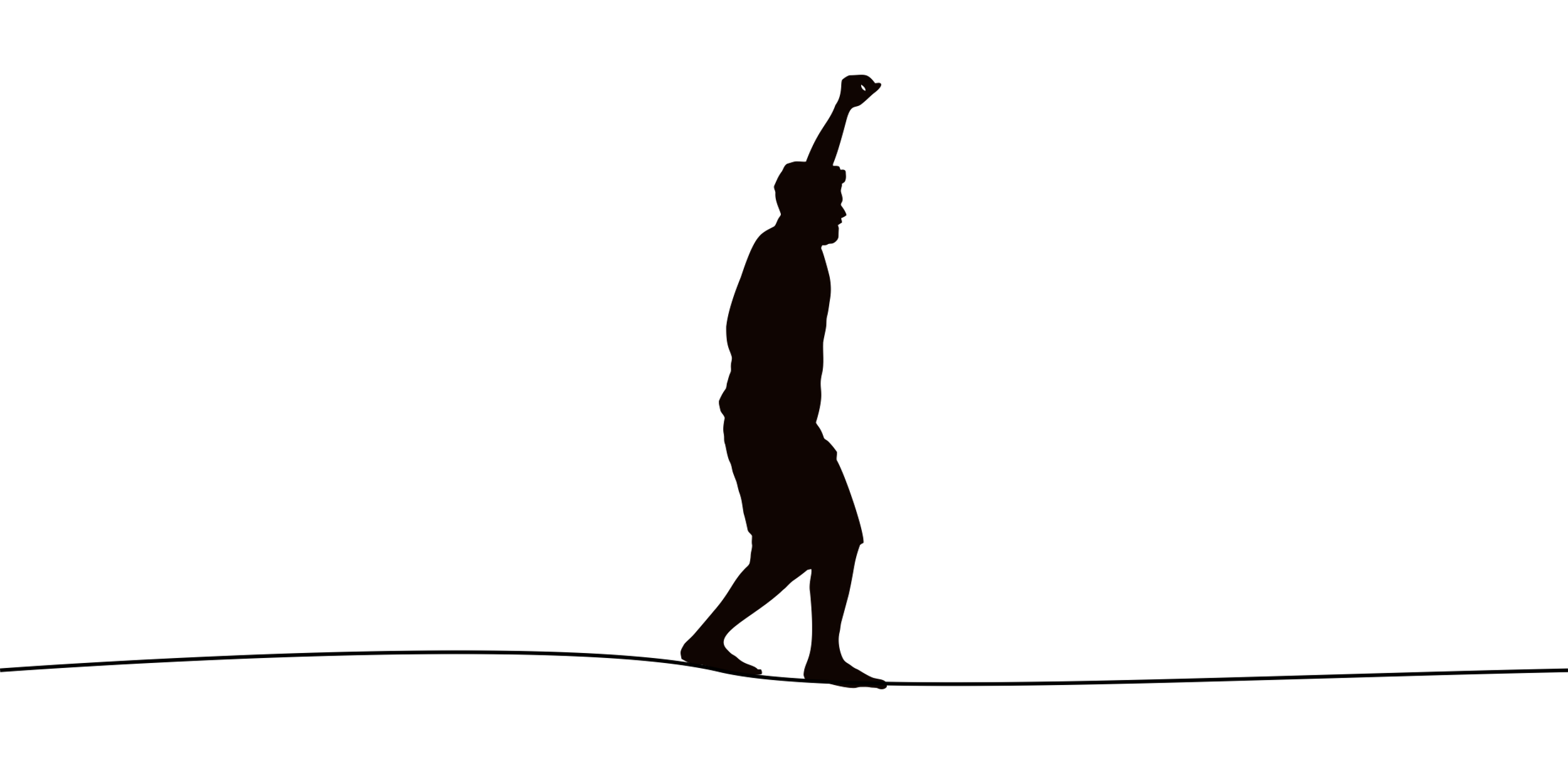 [Speaker Notes: Vulnerable populations (children)
Sensitive topics (particularly illegal or otherwise exposing) – body image among adolescent girls! Ceiling effect in test – no one gets 100%. Turning away participants with medical conditions.
Invasive interventions (e.g., drugs, 

Misunderstand research as medical screening
Advice: establish clear referral protocol

Also: risk to researcher (e.g., out of hours data collection)]
Issues to consider before starting research
Justification
Research will achieve worthwhile objectives
Human participation is a necessary requirement
Sufficient resources available to complete the research

Access to participants
When considering potential participants recognize that:
Participants have the right to privacy 
Participants have the right to know why they were selected/why they are being approached
Data protection legislation may apply (GDPR)
E.g., access to coworkers as an employee does not grant the right to approach coworkers in the same way as a researcher
Issues to consider: consent
Informed consent
Fundamental to all research
All participants MUST be fully informed (within reasonable bounds)
Then participants can give informed consent freely
A continuous requirement (can ask questions throughout the research process)
Consider whose consent is necessary….
For children under 16 / Groups with impaired capacity to consent, parents or those that have legal responsibility might need to provide consent
Consider when consent is necessary
Internet research – when is data private/public? (e.g., analysing comments in forums, or tweets to millions of people) 
When freely given consent can be difficult
Unequal relationships (e.g., in a hierarchical context being “asked” by your supervisor to participate)
Informed consent usually given in writing (signature) or via tick box on an anonymous online survey – it must be recorded!
Issues to consider: informed consent
Necessary elements
Provide participants with a comprehensive explanation of their rights:
to decline participation;
to withdraw from the activity at any time or refuse to answer any question;
to have privacy and confidentiality protected
to turn off a recording device at any time (if appropriate);
to ask questions at any time (if possible; surveys need to include contact details);
to discuss the way in which their data may be used; 
to withdraw consent for data use after their participation, for as long as reasonably possible (e.g., until data analysis is started, cf. special rules for anonymous questionnaires and focus groups); and
to receive information about the outcome of the activity in an appropriate form.
Use templates on Moodle – also for information sheet and debrief
Issues to consider: conflicts of interest
Conflicts of interest
Do you have a personal stake in the outcome of your research? E.g., evaluating your own work/product?
Is the research sponsored by an organization?
Do you work for the organization where you are conducting the research? (see guidance note on Moodle)

Participants must be informed of potential conflicts of interest
Important to understand that as a researcher you may not have the same rights granted you in your work role (e.g., access to certain information)
Declare COIs and be reflective about them
Issues to consider: data protection
Data integrity
Consider how the research data will be stored and kept secure
How long will identifiable data be kept for? (Balance research integrity with risk.)
How will data be shared? (Note than Open Data is a requirement if you wantto publish your research.)
Comply with data protection legislation
UK GDPR: ICO guide
Section 12 of Birkbeck’s Research Integrity Code of Practice
Birkbeck Data Protection Policy
Data Management and data security
Do not collect identifying and personal information unless this is needed for the purpose of your project. 
Where identifying and personal information is collected anonymise or pseudonymise the data asap.
Password protect your raw data, particularly any identifying information. 
Any identifying and personal data must not be stored on a portable device, such as a memory stick. Laptops must be encrypted.
Use your Birkbeck email account (required) andyour Birkbeck OneDrive (recommended)
Special category data
GDPR offers special protection for some categories of data:
Racial and ethnic origin
Political opinions
Religious and philosophical beliefs
Trade union membership
Health data
Data concerning sex life or sexual orientation
Genetic data
Biometric identification data

To collect them:
Need justification & Data Management Plan
Data collection platforms
For questionnaires, we strongly recommend Qualtrics
The Department has a licence https://bbk.eu.qualtrics.com. 

You can use Google Docs or SurveyMonkey only for questionnaires that do not collect identifying or personal information 
Where participants can directly or indirectly be identified in your data, you have to use Qualtrics.  
Guidance on how to set up a Qualtrics account is on the RP Moodle page

For online interviews, you must use Teams – Zoom is not allowed.
Ethics approval process(for anyone collection data in 2023!)
Complete the ethics application form (on Moodle)
Complete Data Management Plan if required (on Moodle)*
Include all accompanying documentation (information sheet, consent, debrief, questions/questionnaire) (on Moodle)*
Determine classification level: Routine, Sensitive, Extremely Sensitive
Revise with supervisor until approved
DEADLINE for complete draft: 1 May 2023
Allow time for revisions, and higher-level approval unless routine
Upload to College system and obtain approval number
Submit signed form with number on Moodle
DEADLINE: 1 July 2023
Start collecting data!

* paste with application in one document, use section breaks to change page orientation
[Speaker Notes: Note: currently form states that DMPs require separate approval – that will most likely change again, plan on preparing one application including DMPs.]
Classification of ethical application
You need to assess if your research is 
routine (i.e. a very typical research design in our field)
sensitive (see checklist on form and guidance document)
extremely sensitive  (ditto)

You need to provide enough information for your supervisor to be able to assess your application
Sometimes a couple of sentences will be enough – but make sure to address the questions and guidance fully
Processes for different classification levels
Routine classification
Optimal project – free to progress with supervisor approval! 
Sensitive classification
will be referred to Departmental Ethics Officer (always via your supervisor), then to the School Ethics Committee. 
This may result in delays with your data collection so plan ahead.
You can still get approval by 
changing your design or
explaining how you will address those concerns
e.g. for interview questions that could potentially cause distress you can explain how you intend to minimize risk (location of the interview, procedure to follow in case of distress, support hotline numbers, etc) 
Extremely Sensitive applications
you need to change your research design or even your project 
exceptional cases go to the College Ethics Committee (only high value research) – long process
Examples of sensitive research
Not limited to, research involving: 
potentially vulnerable people, e.g. children and young people;
potentially sensitive topics, e.g. discrimination in the workplace, bullying or harassment, whistleblowing;
potential conflicts of interest, such as evaluating a “product” you have a personal interest in;

risk to the safety of the researcher, for example researchers working in the field and international research assistants working outside the UK in their own community; and
Examples of extremely sensitive research
Not limited to, research involving: 
Birkbeck staff or students, unless staff is recruited for expertise or students surveyed on topics unrelated to student experience
Deception or otherwise lacking full informed consent
Access to illegal or extreme materials (e.g., pornography or extremist propaganda)
Significant risk of reputational damage to the college

Avoid this category if at all possible!
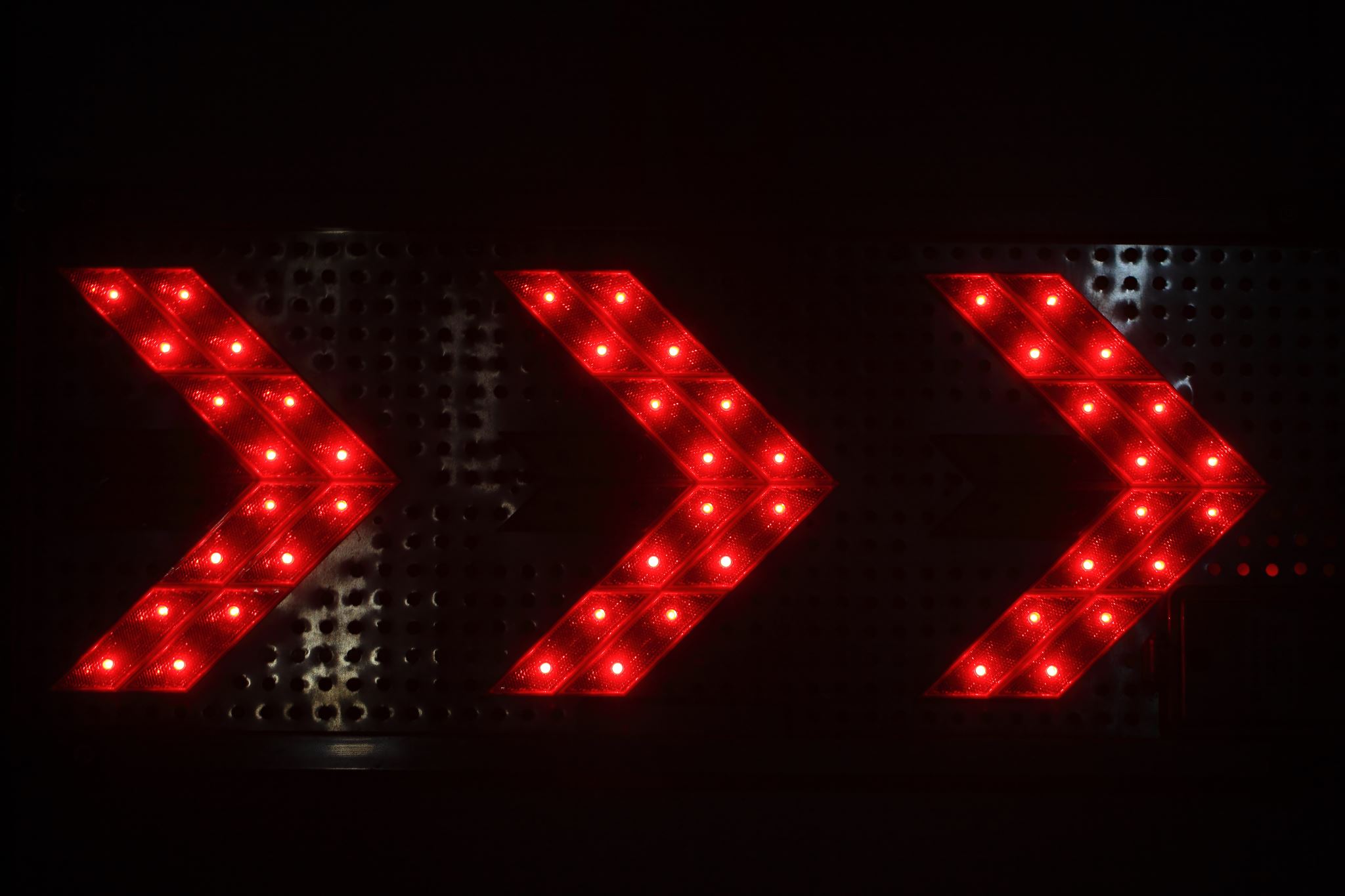 Some special issues
Involving Birkbeck staff and students
This can only be undertaken in the following circumstances
Birkbeck staff can take part in an expert interview (e.g., focused on their specialist topic, not their experience at BBK)
Birkbeck students can answer anonymous questionnaires or take part in one-to-one interviews
You may not ask questions related to their experience as a Birkbeck student
You cannot interview Birkbeck students that are current or former employees of Birkbeck or its subcontractors
To invite your peers to participate in your research, submit the signed ethics form to admin who will circulate the invitation via Moodle
Internet research
Using online data
Discuss the possibility with your supervisor well in advance
Consider if the information collected is from a public or private space?
Private – e.g., closed forums where people exchange views around a specific experience. Requires consent!
“Public” social media posts?  Think about context, tags etc.
Recruiting participants online
Comply with legislation regarding unsolicited ‘spam’ emails
Do not use private email accounts
Include an opt out link when using work email addresses
Ensure that social media recruiting does not break anonymity
Turn off commenting on posts, encourage contact by email
Group interviews / focus groups
Confidentiality and anonymity become more complex  
Participants must also agree to keep interview content confidential (in their consent forms)
Particular challenges in an organisation
Problems with consenting freely (think of the hierarchical structure)
Referring to people known to the participants that do not take part in the interview (ask participants not to mention names, refer to other co-workers)
Limits to data withdrawal
Focus group data is co-created, so individual participants cannot withdraw ”their” contribution – needs to be made clear in consent form
Health-related research
Research with the NHS requires their approval – not granted for student projects
I.e. you cannot conduct research requiring NHS approval

That is:
Research recruiting through NHS channels
Research using NHS data
Research on NHS patients

Apply early if you plan on using:
Medical conditions as eligibility criteria (recruited outside the NHS)
Researching your own NHS workplace

No problems with
General wellbeing related research
Recruiting NHS staff through outside channels (e.g., social media)
Completing the Ethics Application
Keep it to the point! You are not justifying your research fully – but you need to answer the questions in full.

Stick to the templates
Information sheet, consent form and debrief need to be customized – specific instructions are provided
Further changes need justification – and should be highlighted with Track Changes
Key messages
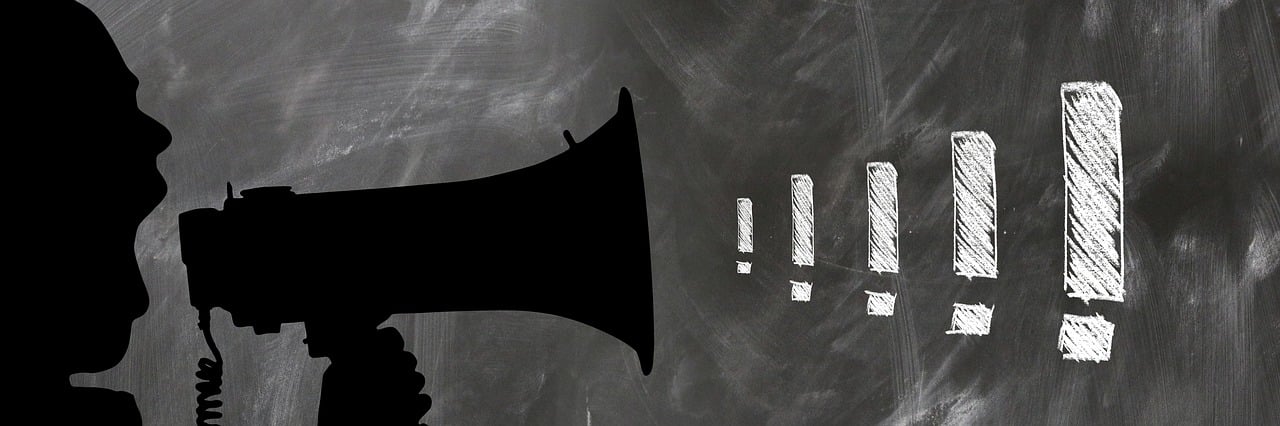 No human data collection without ethical approval (and no re-purposing of non-research data either!)
Start early – with data protection concerns or sensitive topics, the process might take a few months!
Ethics is not (just) about following rules – think about the four principles to do the right thing
Work with your supervisor – they can advise and need to sign off. Use Moodle to raise general questions.
Read the specific guidance, e.g., on research in your own organization or with BBK participants.

Also, please bear with us – recent changes might lead to some confusion.
Guidance document on Moodle
Further resources
Everything is on Moodle
Application form
Templates for information sheets, consent forms, debriefs, data management plans
General guidance document
Specific guidance on
Qualitative research
Transcription services
Research in own organisation
Online research
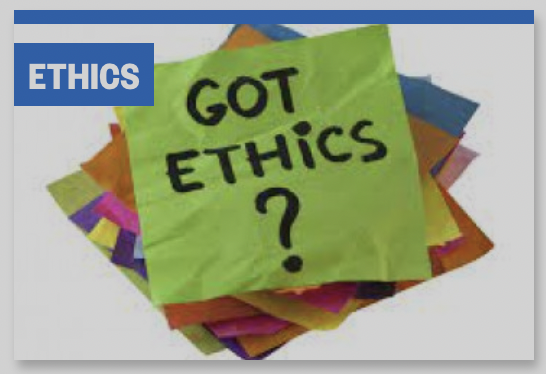 [Speaker Notes: https://moodle.bbk.ac.uk/course/view.php?id=38761

https://www.bps.org.uk/sites/bps.org.uk/files/Policy/Policy%20-%20Files/BPS%20Code%20of%20Human%20Research%20Ethics.pdf]
Any questions?